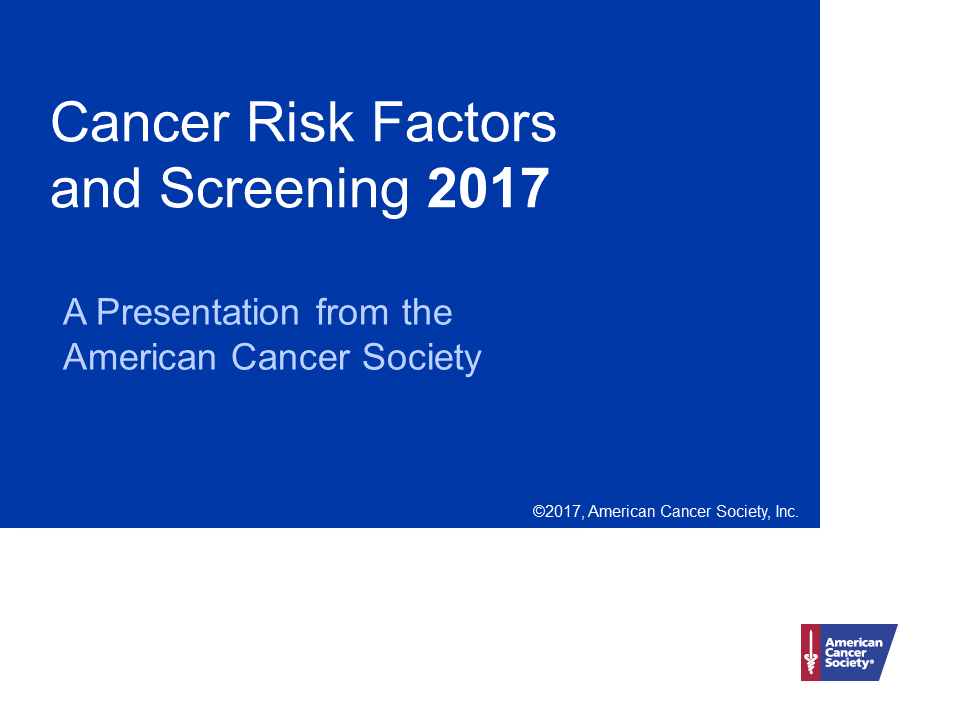 [Speaker Notes: Death rates: US Mortality Volumes 1930 to 1959, US Mortality Data 1960 to 2014, National Center for Health Statistics, Centers for Disease Control and Prevention, 2016. 
Cigarette consumption: 1900-1999: US Department of Agriculture. 2000-2015: Wang, TW et al. PMID: 27932780]
[Speaker Notes: National Center for Health Statistics. Health, United States, 2015: With Special Feature on Racial and Ethnic Health Disparities. Hyattsville, MD. 2016.

National Health Interview Survey, National Center for Health Statistics, Centers for Disease Control and Prevention, 2015. Public-use data file and documentation. https://www.cdc.gov/nchs/nhis/index.htm]
[Speaker Notes: National Center for Health Statistics. Health, United States, 2015: With Special Feature on Racial and Ethnic Health Disparities. Hyattsville, MD. 2016.

National Health Interview Survey, National Center for Health Statistics, Centers for Disease Control and Prevention, 2015. Public-use data file and documentation. https://www.cdc.gov/nchs/nhis/index.htm]
[Speaker Notes: National Health Interview Survey, National Center for Health Statistics, Centers for Disease Control and Prevention, 2015. Public-use data file and documentation. https://www.cdc.gov/nchs/nhis/index.htm]
[Speaker Notes: 1999: Centers for Disease Control and Prevention. PMID: 11057729
2000: Centers for Disease Control and Prevention. PMID: 11902401
2002: Marshall L, et al. PMID: 16708059
2004: Bloch AB, et al. PMID: 15800473
2006 & 2009: Arrazola RA, et al. PMID: 20798668
2011 & 2012: Arrazola RA, et al. PMID: 24226625
2013: Arrazola RA, et al. PMID: 25393220
2014: Arrazola RA, et al. PMID: 25879896
2015: Singh T, et al. PMID: 27077789]
[Speaker Notes: Monitoring the Future Study, 1976-2016, University of Michigan. Available from: http://monitoringthefuture.org/data/16data/16cigtbl7.pdf Accessed: December 15, 2016.]
[Speaker Notes: National Center for Health Statistics. Health, United States, 2013: With Special Feature on Prescription Drugs. Hyattsville, MD. 2014. 

National Center for Health Statistics. National Health and Nutrition Examination Survey, 2013-14. Public-use data file and documentation. https://wwwn.cdc.gov/nchs/nhanes/continuousnhanes/default.aspx?BeginYear=2013. 2015.]
[Speaker Notes: National Center for Health Statistics. Health, United States, 2015: With Special Feature on Racial and Ethnic Health Disparities. Hyattsville, MD. 2016.

National Health Interview Survey, National Center for Health Statistics, Centers for Disease Control and Prevention, 2015. Public-use data file and documentation. https://www.cdc.gov/nchs/nhis/index.htm]
[Speaker Notes: National Center for Health Statistics. Health, United States, 2013: With Special Feature on Prescription Drugs. Hyattsville, MD. 2014. 

National Center for Health Statistics. National Health and Nutrition Examination Survey, 2013-14. Public-use data file and documentation. https://wwwn.cdc.gov/nchs/nhanes/continuousnhanes/default.aspx?BeginYear=2013. 2015.]
[Speaker Notes: Centers for Disease Control and Prevention (CDC). Behavioral Risk Factor Surveillance System Survey Data. Atlanta, Georgia: U.S. Department of Health and Human Services, Centers for Disease Control and Prevention, 2015.]
[Speaker Notes: Centers for Disease Control and Prevention. High School Youth Risk Behavior Survey Data, 2015. Available from URL: https://nccd.cdc.gov/youthonline/App/Default.aspx. Accessed March 20, 2017.]
[Speaker Notes: Centers for Disease Control and Prevention (CDC). Behavioral Risk Factor Surveillance System Survey Data. Atlanta, Georgia: U.S. Department of Health and Human Services, Centers for Disease Control and Prevention, 2015.]
[Speaker Notes: Centers for Disease Control and Prevention (CDC). Behavioral Risk Factor Surveillance System Survey Data. Atlanta, Georgia: U.S. Department of Health and Human Services, Centers for Disease Control and Prevention, 2015.]
[Speaker Notes: National Health Interview Survey, National Center for Health Statistics, Centers for Disease Control and Prevention, 2015. Public-use data file and documentation. https://www.cdc.gov/nchs/nhis/index.htm]
[Speaker Notes: National Health Interview Survey, National Center for Health Statistics, Centers for Disease Control and Prevention, 2015. Public-use data file and documentation. https://www.cdc.gov/nchs/nhis/index.htm]
[Speaker Notes: Reagan-Steiner S, et al. PMID: 27561081]
[Speaker Notes: National Health Interview Survey, National Center for Health Statistics, Centers for Disease Control and Prevention, 2015. Public-use data file and documentation. https://www.cdc.gov/nchs/nhis/index.htm]
[Speaker Notes: National Health Interview Survey, National Center for Health Statistics, Centers for Disease Control and Prevention. Public-use data files and documentation. https://www.cdc.gov/nchs/nhis/index.htm]
[Speaker Notes: National Health Interview Survey, National Center for Health Statistics, Centers for Disease Control and Prevention, 2015. Public-use data file and documentation. https://www.cdc.gov/nchs/nhis/index.htm]